The Atom
Develop a mental picture of what you think an atom looks like
Atom Review
In this unit, we will investigate the history of the atom

An element is matter with a fixed composition – it is made of the same atoms

An atom is the smallest piece of matter that still has the properties of its element.
The Atom
Important People and Models
Democritus
Greek philosopher; ~400 BC

First suggested the existence of tiny particles that make up matter

Called these particles “atomos” meaning “indivisible”
John Dalton
England - 1800s

Began the modern process of atom discovery

Studied the ratios in which elements combine in chemical reactions

Developed a theory to explain his findings
Dalton’s Atomic Theory
All matter is composed of extremely small, indivisible particles called atoms.

Atoms cannot be subdivided, created, or destroyed.

Atoms of the same element are identical; atoms of different elements are different.
Dalton’s Atomic Theory
Atoms of different elements combine in simple whole number ratios to form chemical compounds.

In chemical reactions, atoms are combined, separated, or rearranged.
Atomic Models
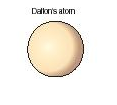 Solid, indivisible sphere
Thomson’s Model (1897)
JJ Thomson discovered that gases have negatively- charged particles using a device called a Cathode Ray Tube.

Thomson called the particles that made up the beam ‘electrons’.

Thomson discovers that all elements have electrons!
Thomson’s Model (1897)
An experiment similar to Thomson’s was used to discover a particle with a positive charge

Scientists knew there had to be something that was positive in the atom:

An atom is neutral

So if there were negative particles (electrons), there must also be positive particles (protons)
Thomson’s Model
Atom is made of a pudding-like positively-charged material with electrons scattered throughout it.

Called the “Plum Pudding Model”
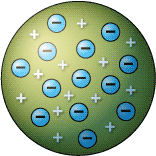 Atomic Models – So Far…
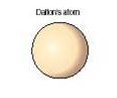 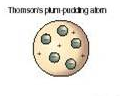 Dalton  Solid Sphere
Thomson  Plum Pudding
Ernest Rutherford (1911)
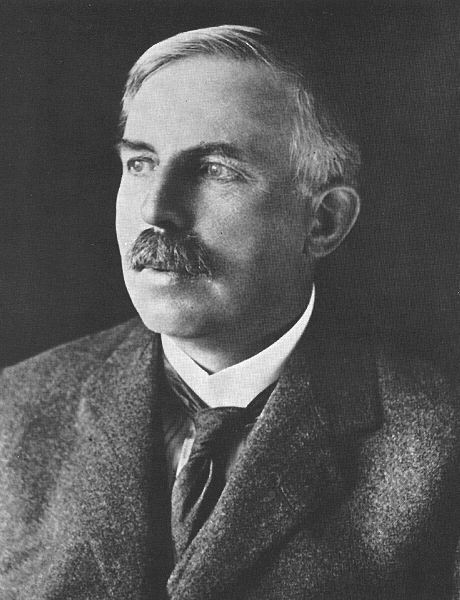 Was conducting a lot of research with radioactive materials

Designed an experiment called the “Gold Foil Experiment” 

Bombarded gold foil with positive radioactive particles, called alpha particles
Rutherford’s Model
Discovered that atoms were mostly empty space, but had a concentrated positively-charged space called the “nucleus”

Negative electrons were scattered around the outside of the nucleus.
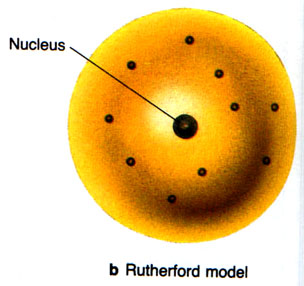 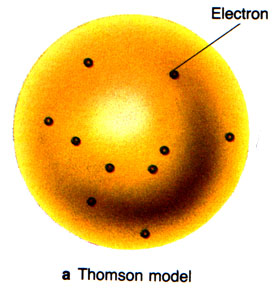 Atomic Models – So Far…
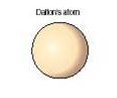 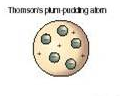 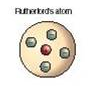 Thomson  Plum Pudding
Dalton  Solid Sphere
Rutherford  Positive Nucleus
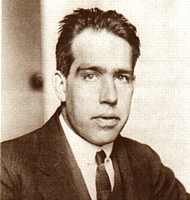 Niels Bohr
Danish physicist; 1913


Proposed a model of the atom in which the electrons are in fixed orbits

Set paths around the nucleus

Each orbit corresponds to a particular energy level where an electron can exist
Bohr Model
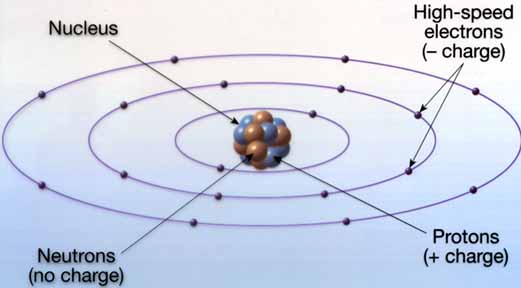 Planetary Model
Atomic Models – So Far…
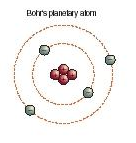 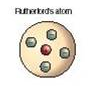 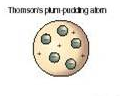 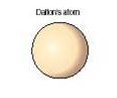 Thomson  Plum Pudding
Rutherford  Positive Nucleus
Dalton  Solid Sphere
Bohr  
Electrons in Orbits
Modern Atomic Theory
Developed by Louis de Broglie and Erwin Schrödinger

Electrons move in indefinite paths, and their exact locations can only be predicted based on their energy level.
Modern Atomic Theory
Called the “wave model,” or quantum mechanical model

Simply put, we say the electrons move in “Clouds”
Electron Cloud Model
The electron cloud is the area around an atom’s nucleus where electrons are found

The electron cloud is MUCH MUCH BIGGER ( around 100,000 times) larger than the nucleus
Basic Atom Structure
The Atom
Smallest particles of an element that retains the properties of that element

Three main subatomic particles
Proton
Neutron
Electron
Subatomic Particles
Outside nucleus
Electron
e-1
-1
0 amu
Inside nucleus
Proton
p+1
+1
1 amu
Inside nucleus
Neutron
n0
0
1 amu
Distinguishing Atoms
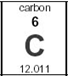 Atomic Number (Z)

Number of protons in the nucleus

Determines the element

Since atoms are neutral, the atomic number also tells us the number of electrons!
Distinguishing Atoms
Mass Number (A)

Number of protons plus the number of neutrons

These are the two particles that really make up the mass of the atom
Notation
Mass # (A)
Atomic # (Z)
8
8
15-8 = 7
Notation
Oxygen - 15
Mass # (A)
How to get A and Z
If you are not given the atomic number, simply look at the periodic table.

If you are not given the mass number

If have protons and neutrons, add them

If don’t have protons and neutrons, take the mass from the periodic table and round to the nearest whole number
Isotopes
Atoms of the same element (same # of protons), but with different numbers of neutrons.

Have different mass numbers (and masses)

Isotopes behave the same chemically because the still have the same number of protons and electrons
Isotopes of Neon
10
10
10
10
10
10
10
11
12
Atomic Mass
The actual masses of protons, neutrons and electrons are all very small

Therefore, we compare the relative masses of atoms
All relative to a reference isotope as a standard
Scientists picked Carbon-12 as the reference isotopes
 Carbon-12 has a standardized mass of 12 amu (atomic mass units)
Average Atomic Mass
The weighted average mass of the atoms in a naturally occurring sample of the element

**Have to take isotopes and their relative abundances into account
Example
Element X has 2 natural isotopes.  The isotope with a
mass of 10.012amu (10X) has a relative abundance of
19.91%.  The isotope with a mass of 11.002amu (11X) has a
relative abundance of 80.09%.  Calculate the atomic
mass of this element.

Atomic mass = sum of the contributions of the two isotopes
Example
Which isotope of copper is more abundant: copper-63 or copper-65?